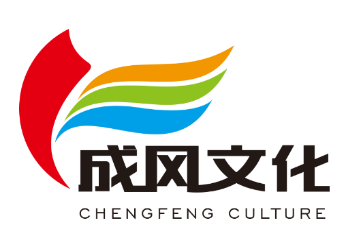 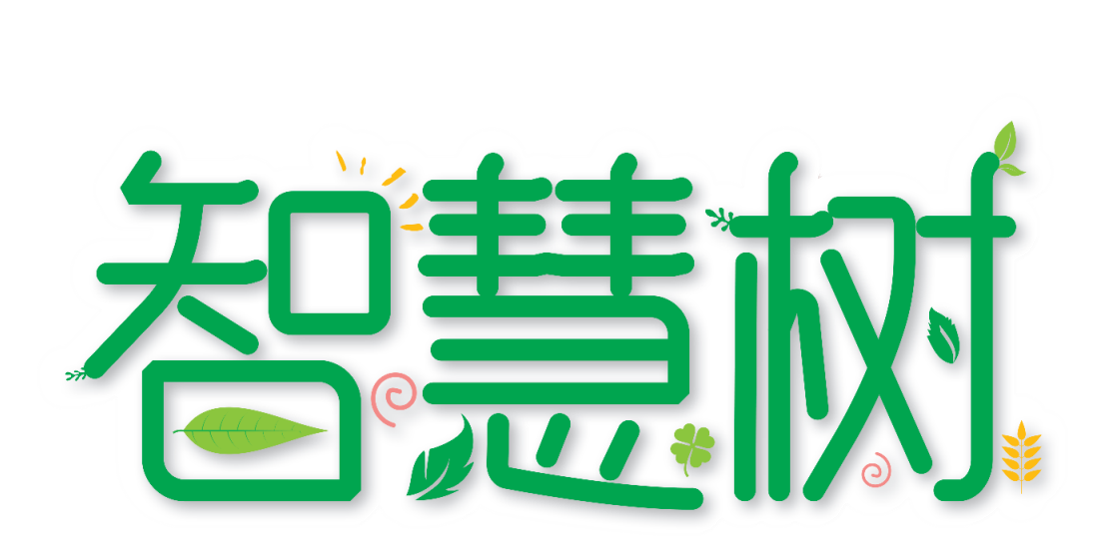 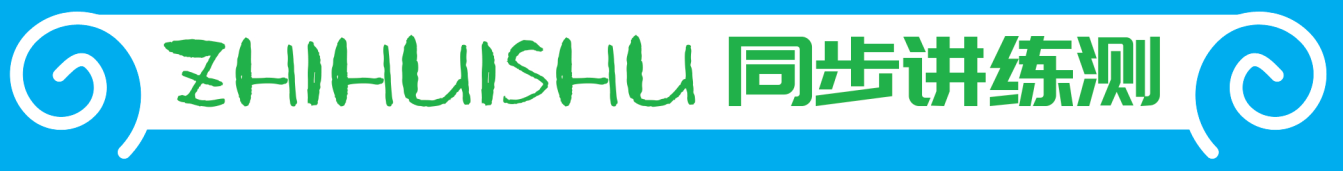 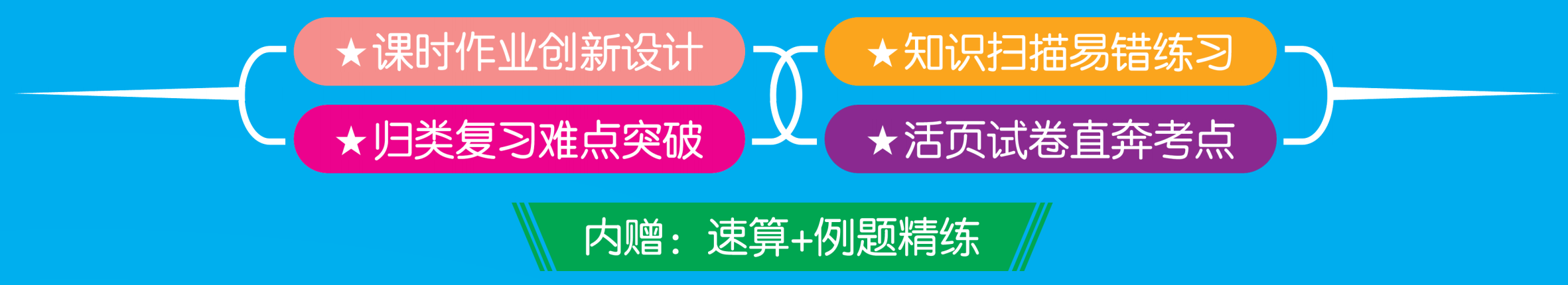 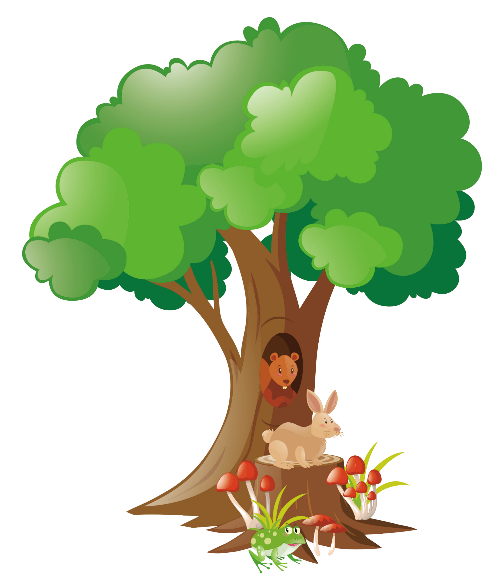 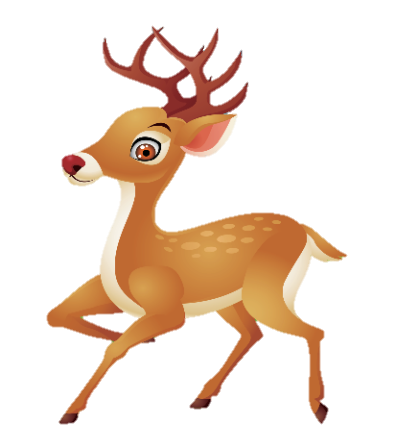 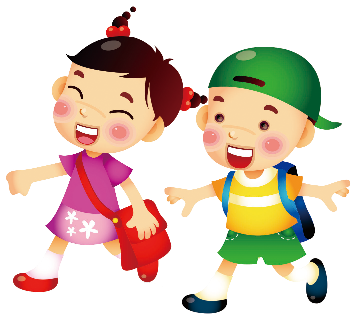 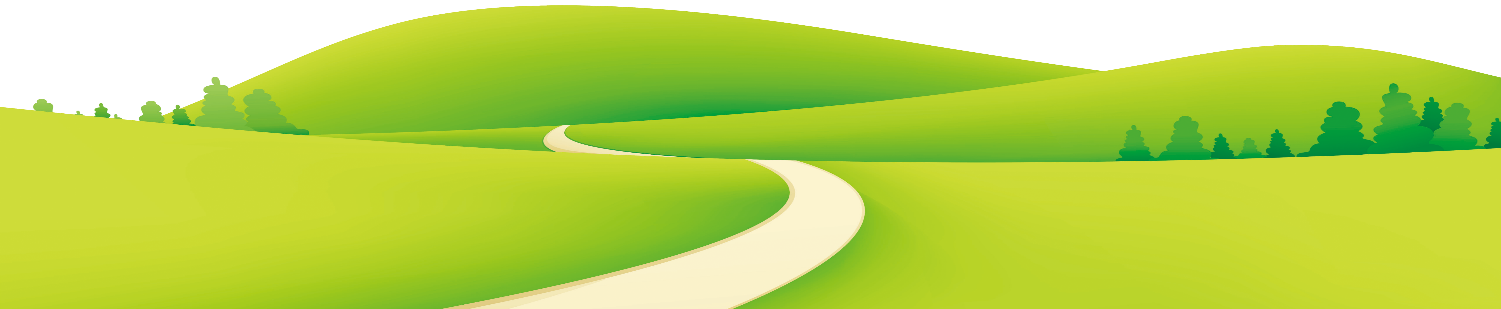 1 负数
第2课时 在直线上表示数
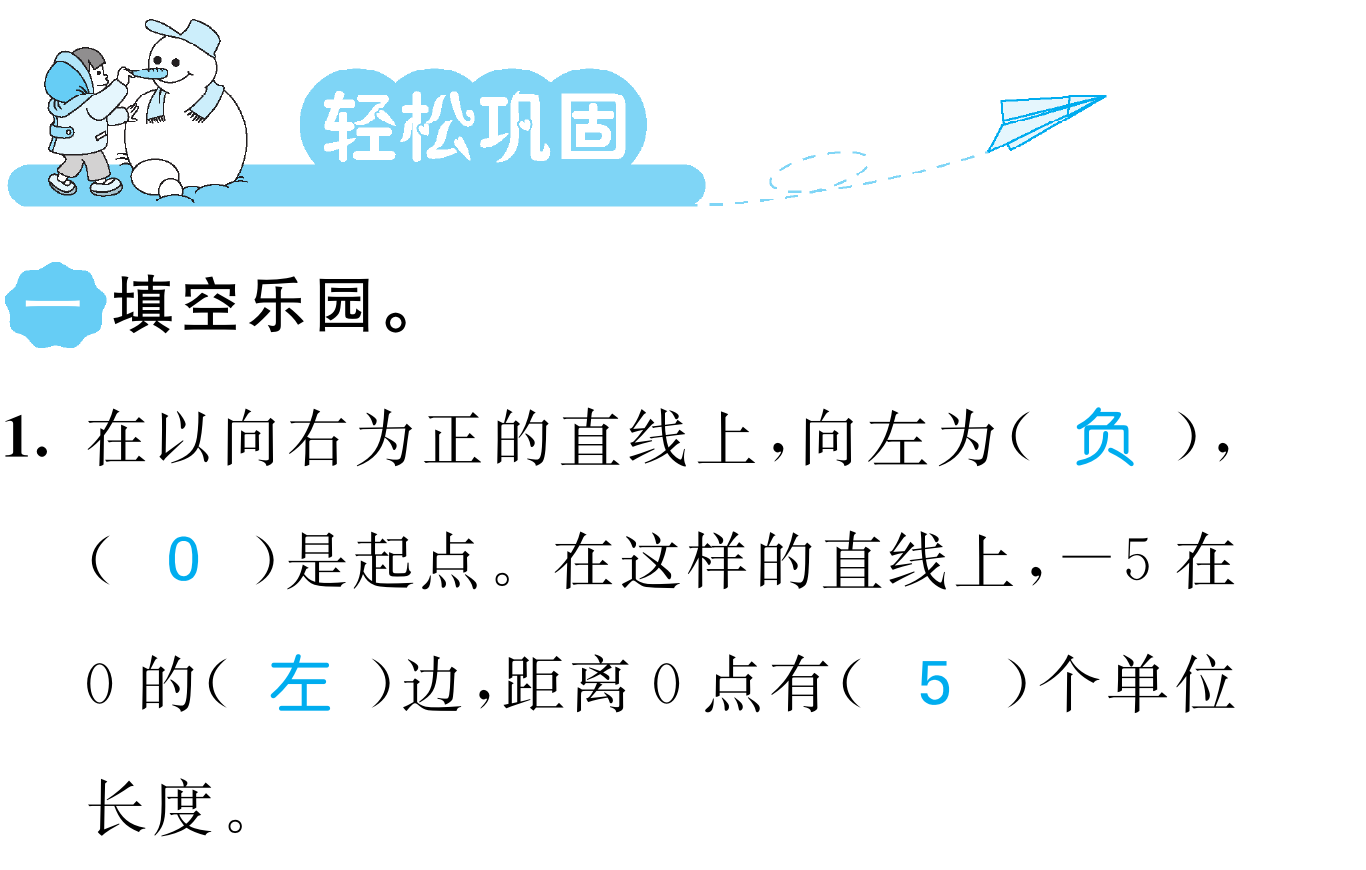 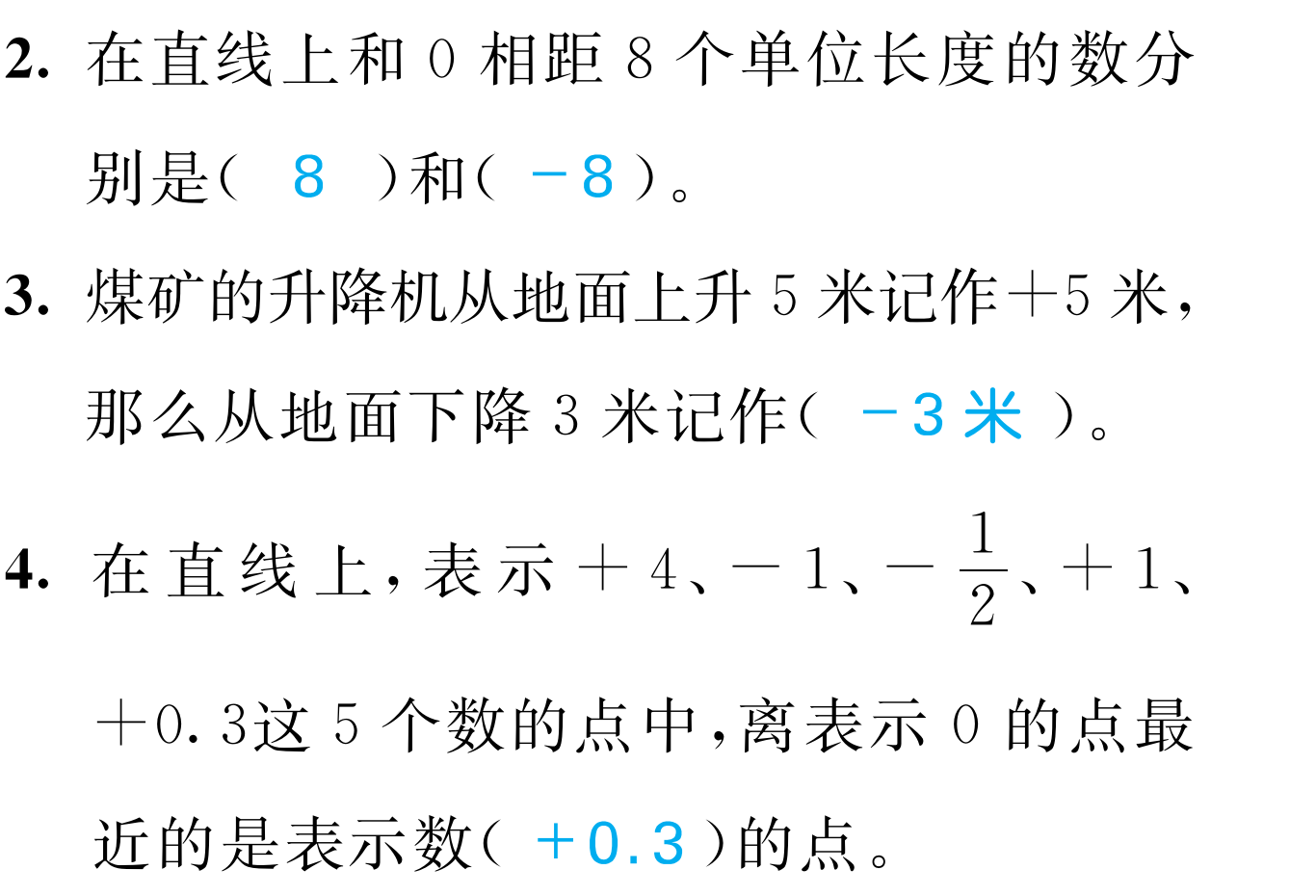 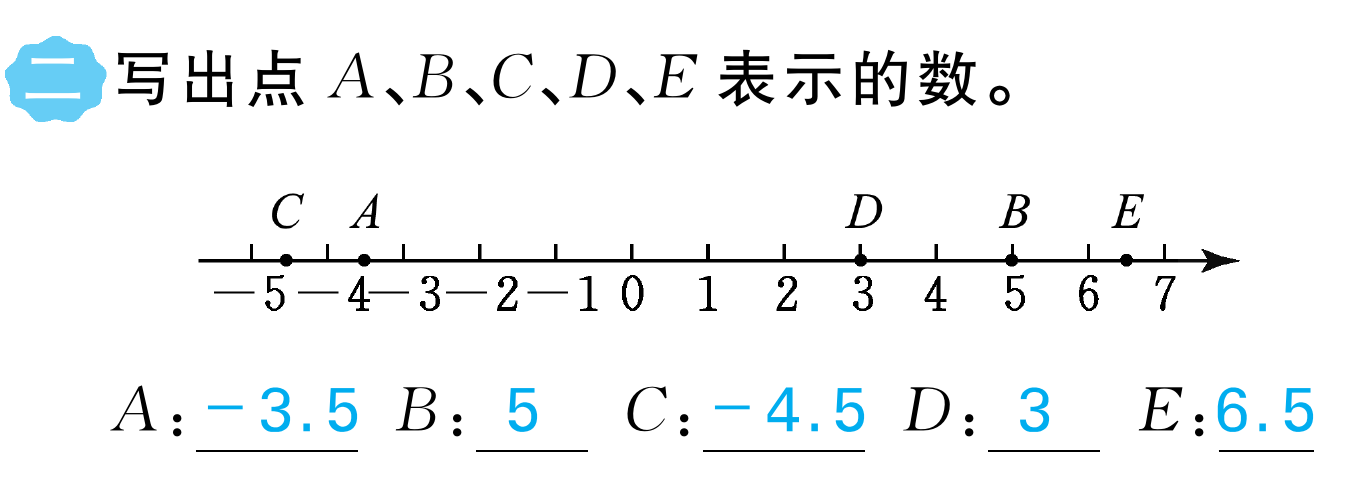 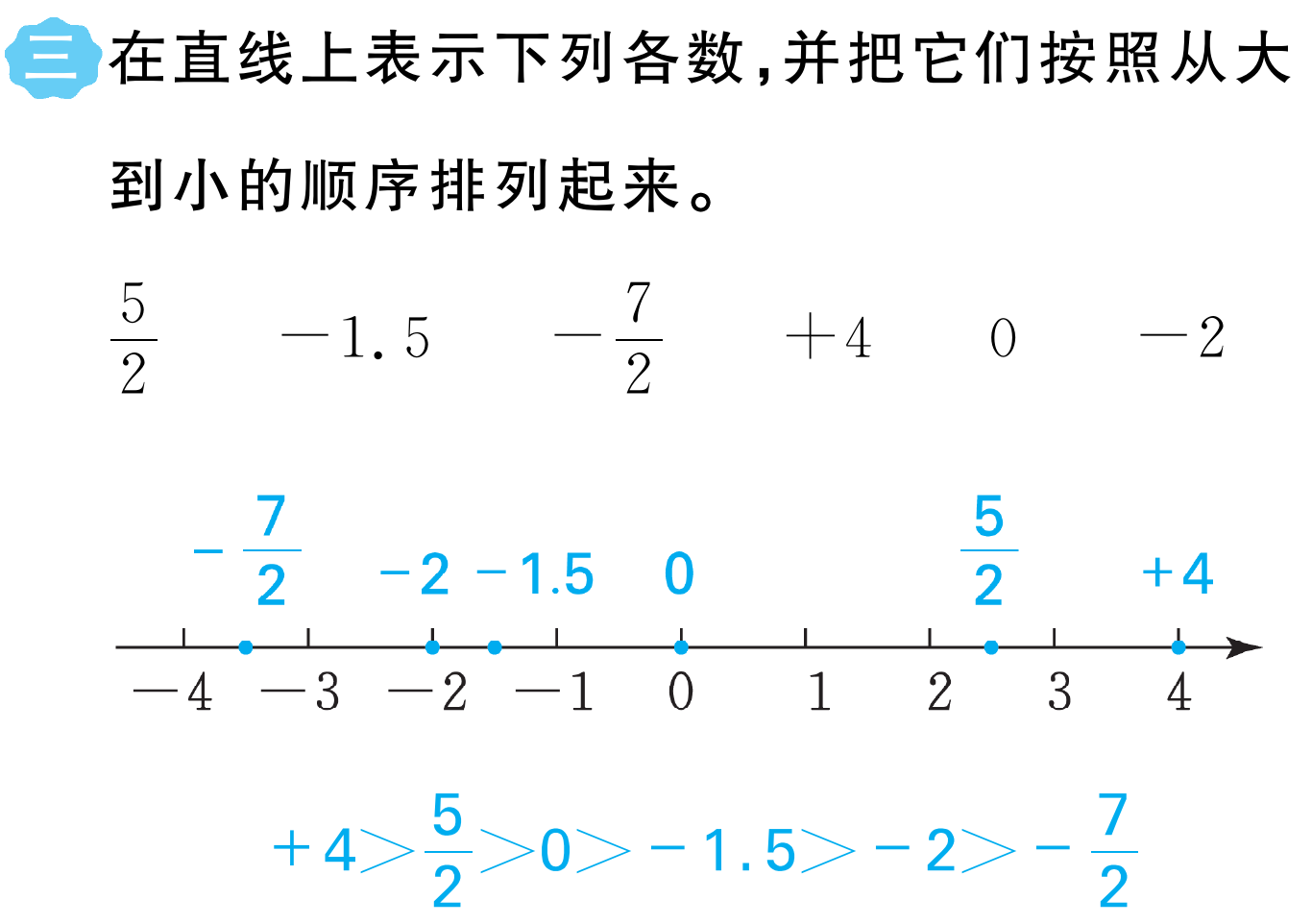 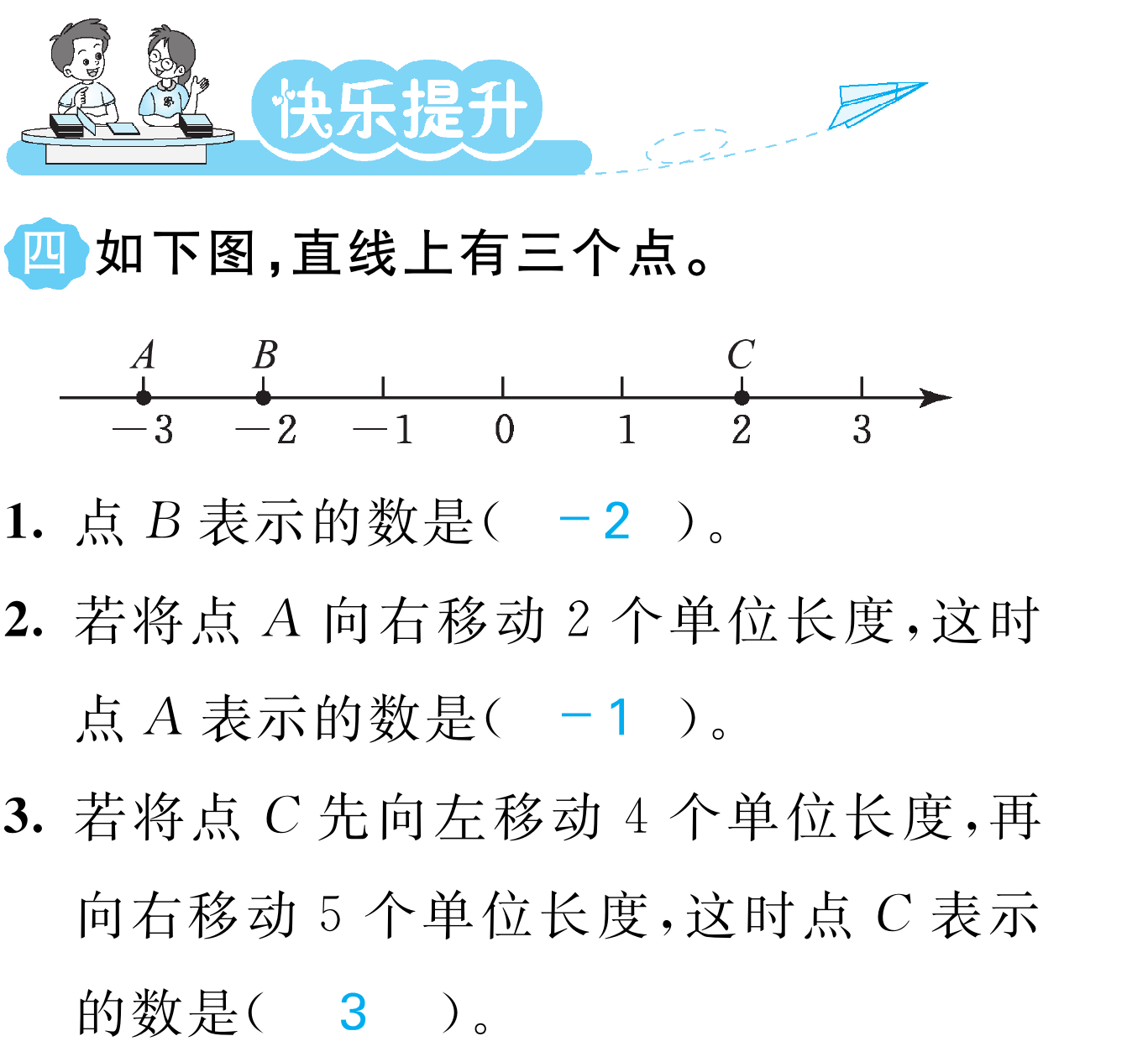 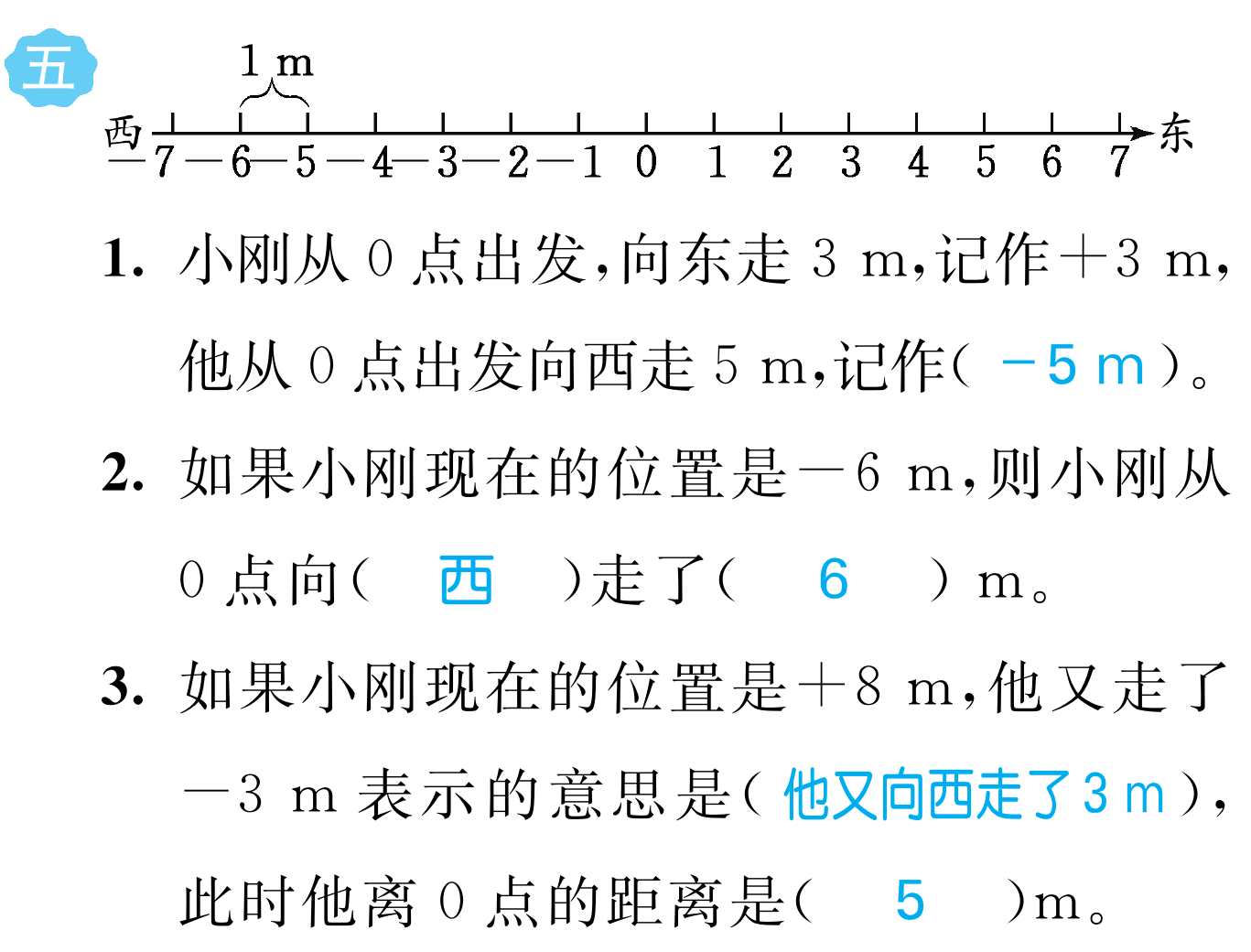 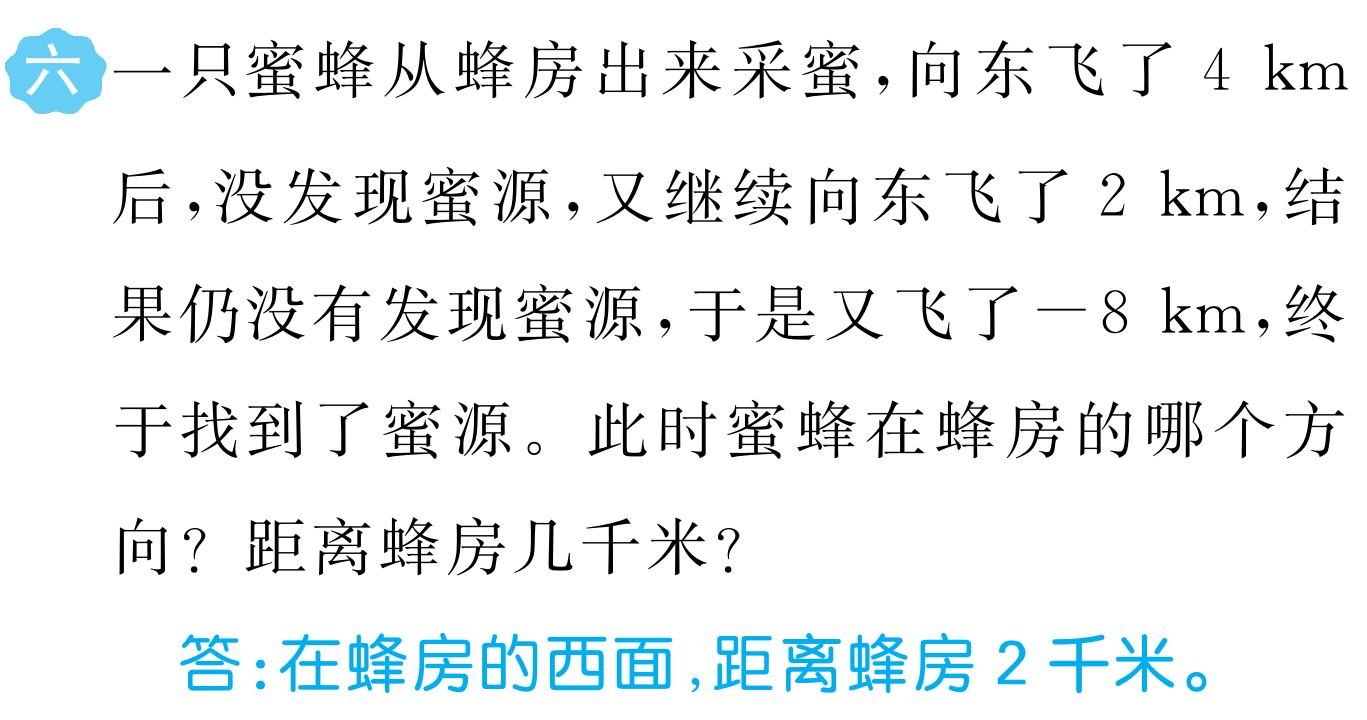 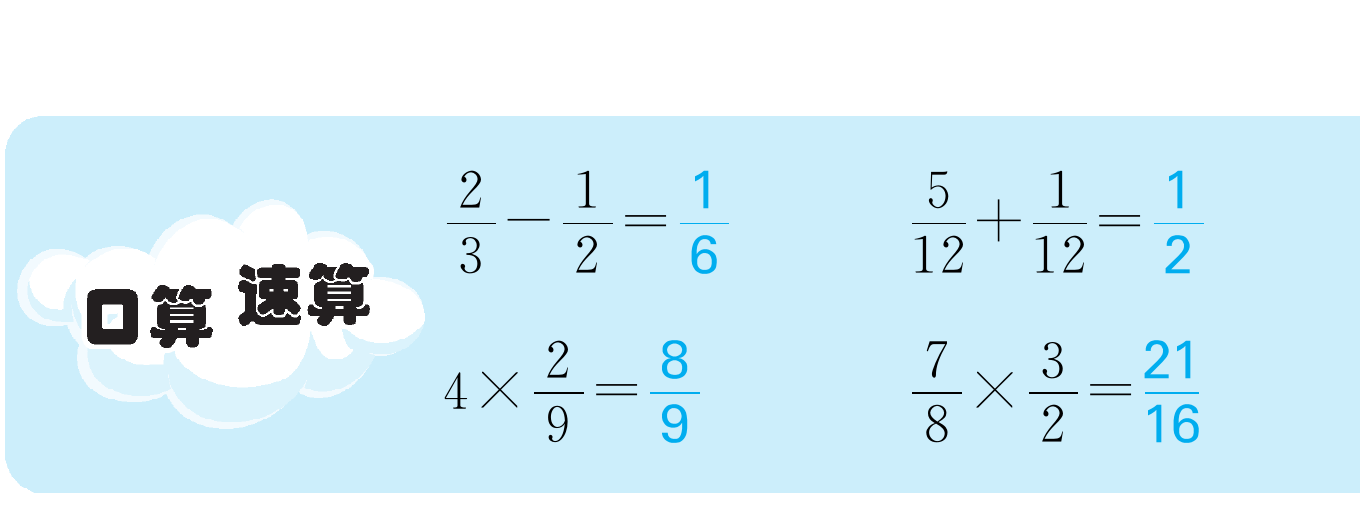 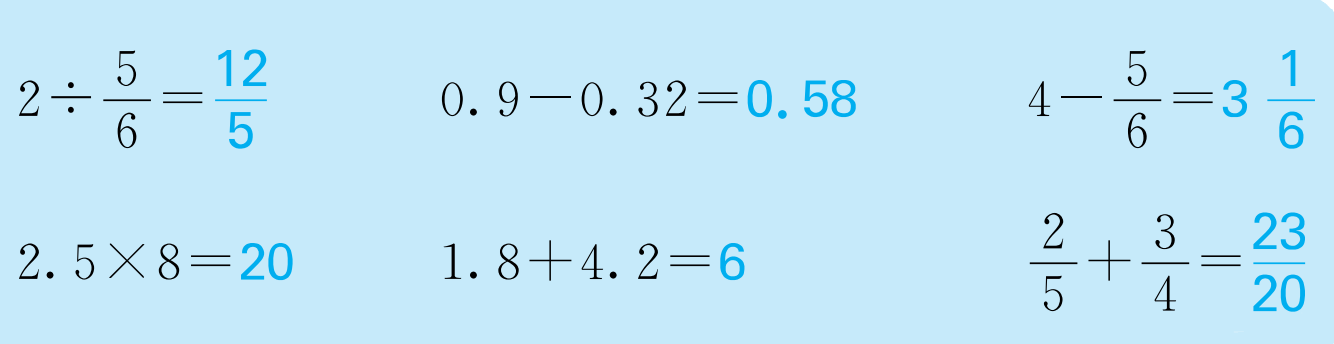 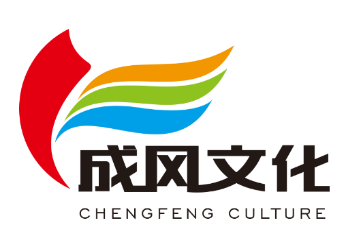 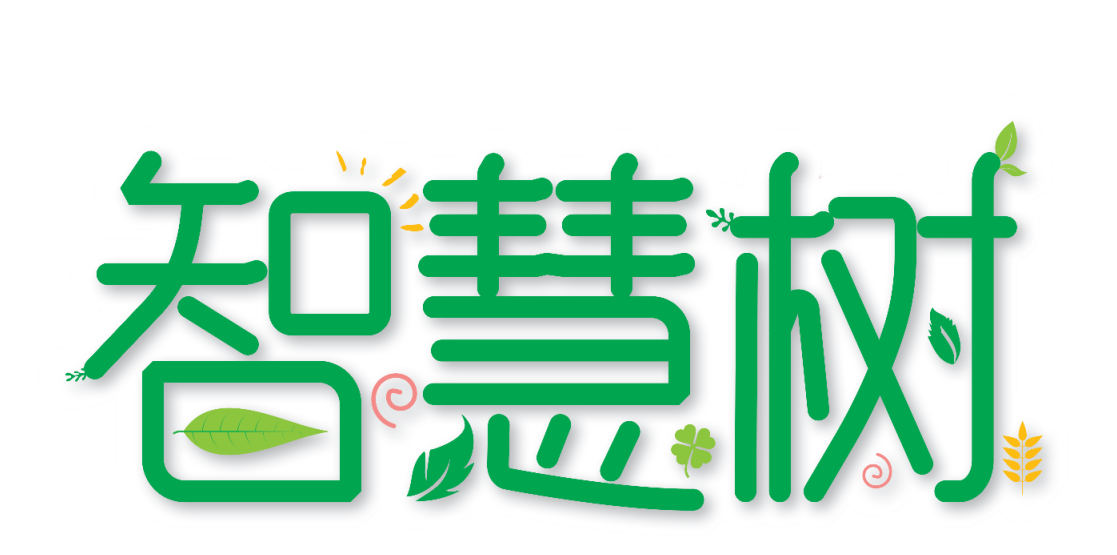 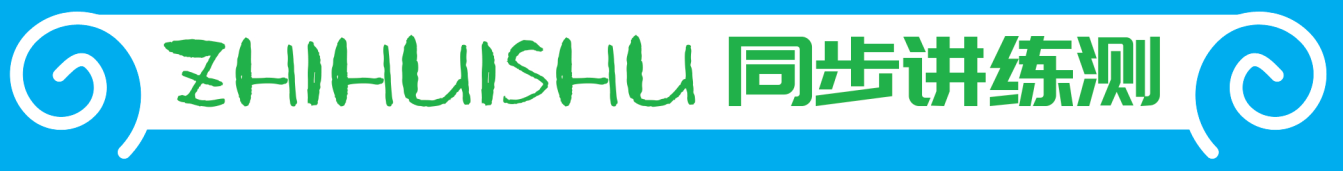 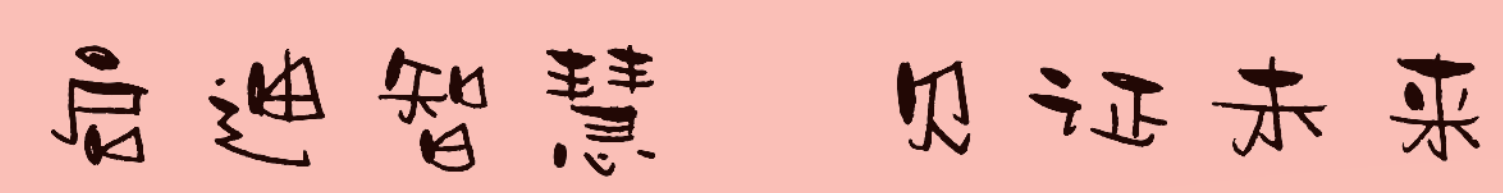 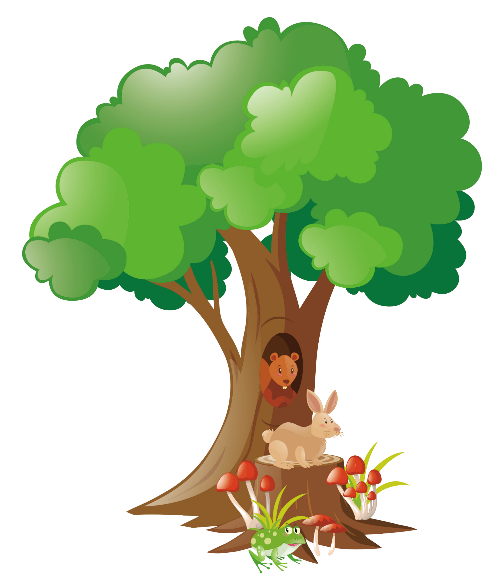 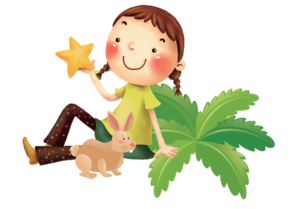 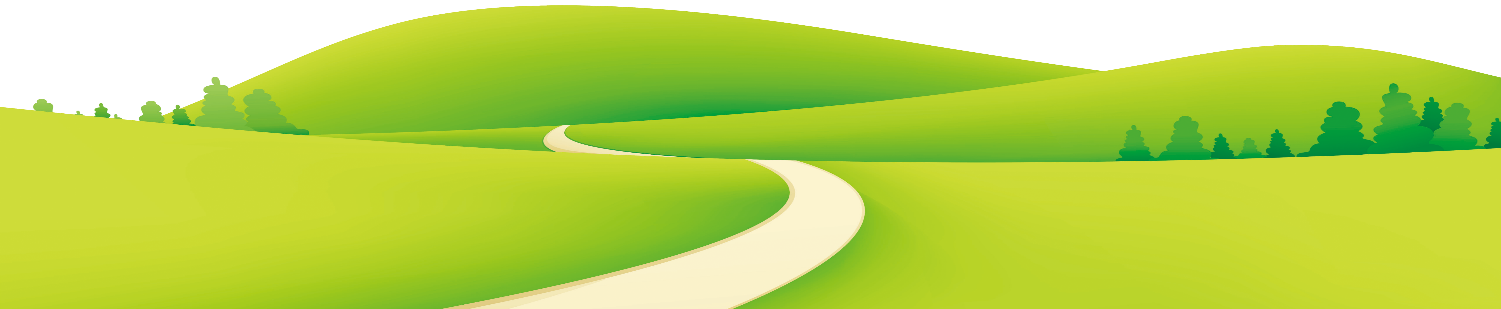